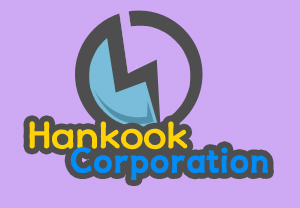 Picture Book
목 차
어린이 도서의 의미
1
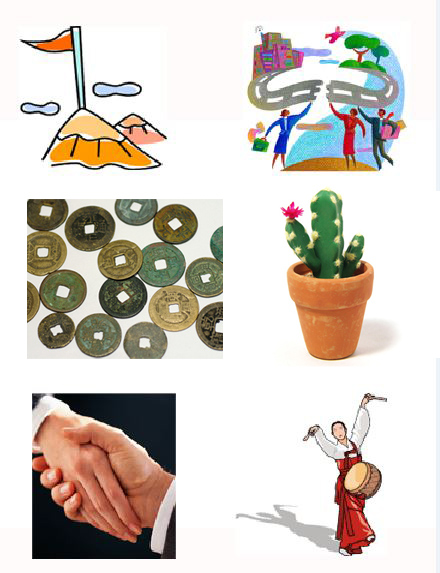 주요 출간 어린이 도서
2
어린이 도서 독서량 현황
3
어린이 도서의 종류
4
2페이지
3페이지
4페이지
5페이지
6페이지